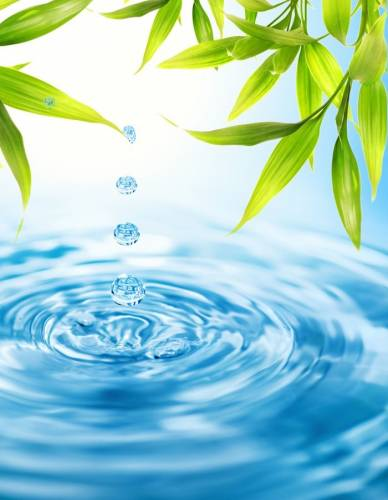 Владимировская общеобразовательная школа І-ІІІ ступеней №1
         Волновахского районного совета Донецкой области
Водные
      богатства 
             Украины
выполнила
учитель начальных классов
Шемякова Ирина Михайловна
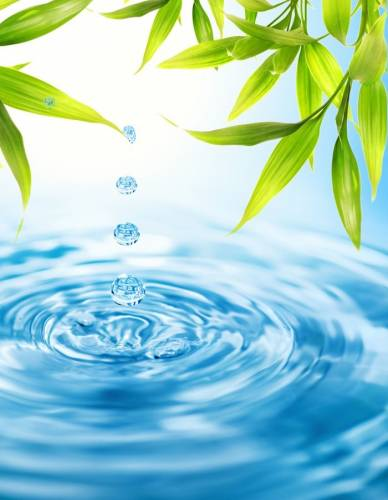 Водные богатства – это запасы, используемые как источник водоснабжения для производственных и бытовых нужд, гидроэнергии, а также как транспортные магистрали.
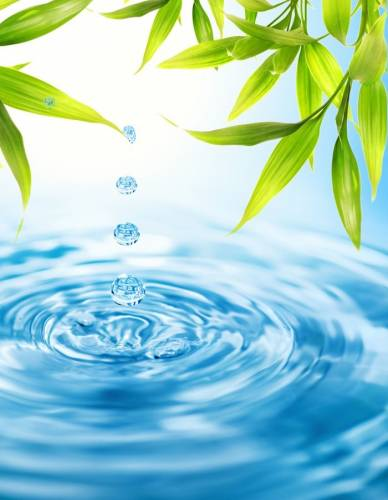 Водоём – это естественное или искусственное углубление в земной поверхности, в котором скапливается и задерживается вода.
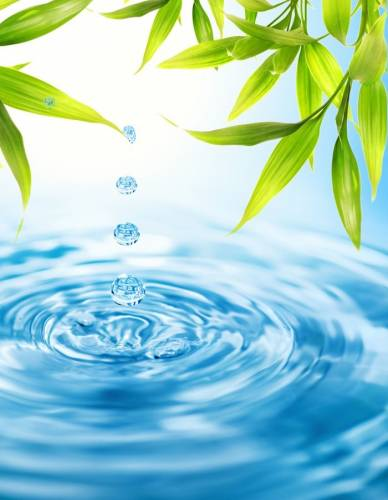 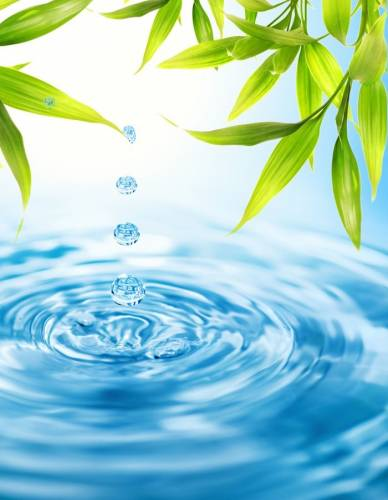 Река – это природный водный поток,
текущий в промытом им русле и
наполняющийся преимущественно
дождевой водой, талыми водами снега и льда, подземными водами.
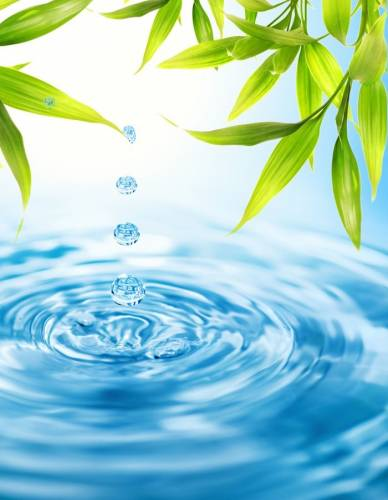 На территории Украины насчитывается
 около 73 000 рек.
       Из них малых рек:
до 10 км – 68 796
от 10 до 25 км – 3020
от 25 до 100 км - 968 
                   Средних: 
от 100 до 500 км - 131
                   Больших:
Более 500 км - 7
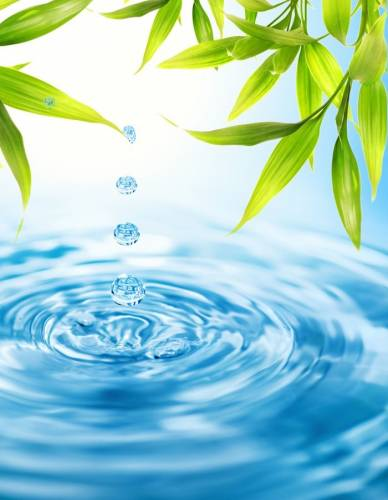 Самые большие реки Украины
Северский Донец
Десна
Припять
Днестр
Днепр
Дунай
Южный Буг
Днепр – самая большая река Украины
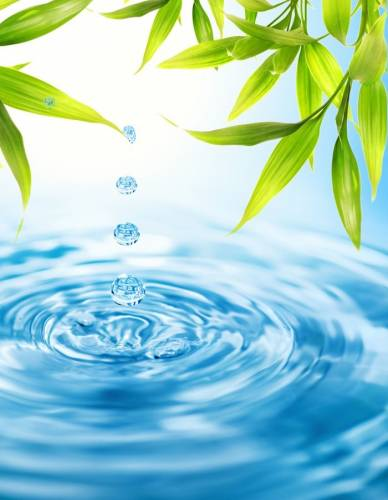 Озеро – это природный пресный или солёный водоём, в котором нет или почти нет течения.
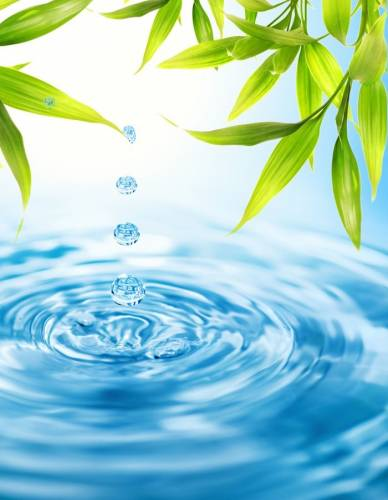 Самые большие озёра 
                Украины
Сасык
Ялпуг
Шацкие озёра
Свитязь
Синевир
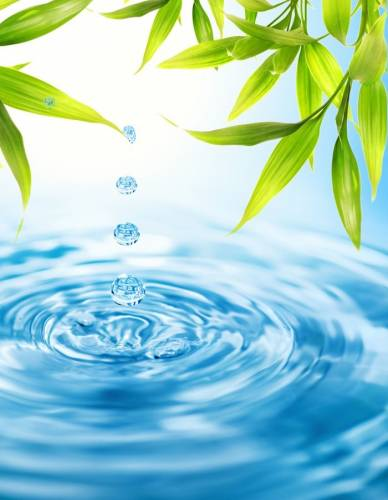 Украина – настоящая 
морская держава, 
её берега омывают
 Чёрное и Азовское моря.
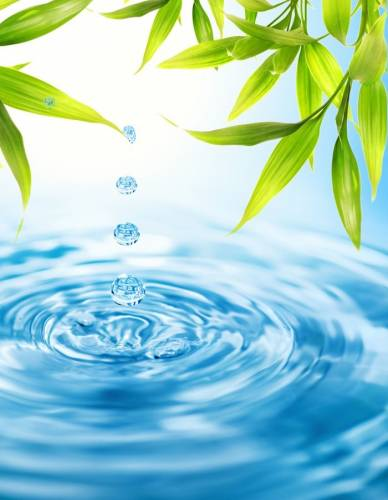 Полезные дела Её Величества ВОДЫ
поит землю, людей, животных и растения
нужна для санитарных и технических нужд, в промышленности
развивает водный транспорт
помогает обеспечивать Украину электроэнергией
«кормит» нас вкусной рыбой
дарит радость и здоровье (отдых у воды)
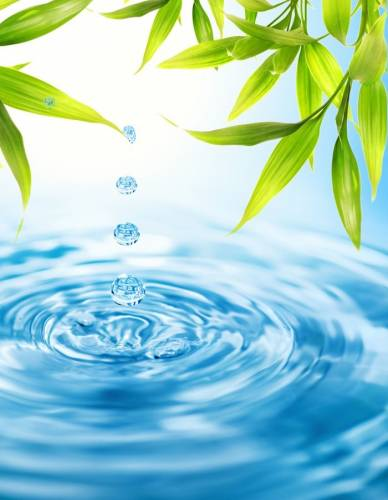 ВОДА, нельзя сказать, что ты необходима для жизни: ты сама
ЖИЗНЬ. Ты самое большое богатство на свете.
                             Антуан де Сент-Экзюпери
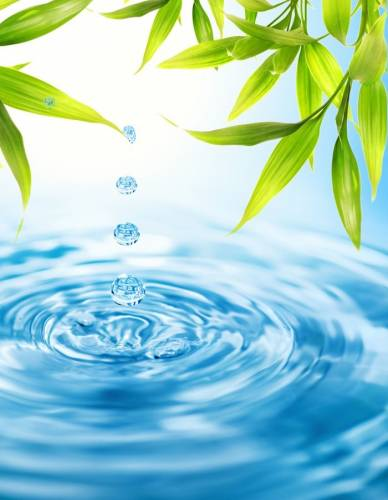 Используя воду, ПОМНИТЕ:
если использовать стакан при чистке зубов, экономится 5-10л воды
из полностью открытого крана уходит до 15л воды в минуту
на мытьё грязной воды под сильной струёй уходит около 100л воды
для принятия ванны надо воды в 3 раза больше, чем для душа
при протекании воды в унитазе в сутки уходит около 40л воды
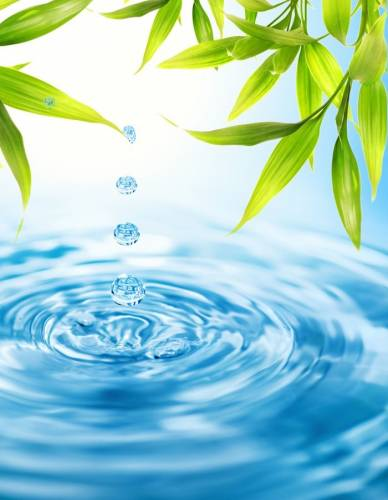 Мы должны защитить все наши водоёмы от загрязнения бытовым 
мусором, хозяйственными и промышленными отходами. Ведь из-за этого мы можем потерять драгоценный источник собственной жизни, здоровья и благосостояния – 
                        ВОДУ!